Flowchart Board Game – Slide Template
Lorem Ipsum
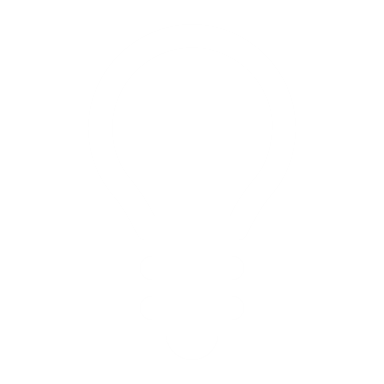 Lorem ipsum dolor sit amet, nibh est. A magna maecenas, quam magna nec quis, lorem nunc. Suspendisse viverra sodales mauris, cras pharetra proin egestas arcu erat dolor.
Lorem
Ipsum
Lorem
Ipsum
Lorem
Ipsum
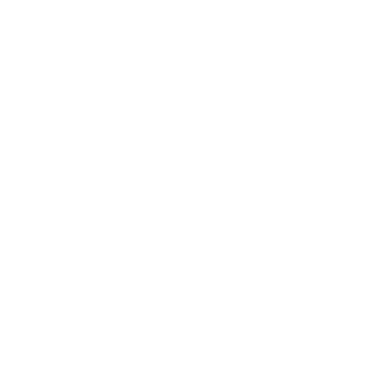 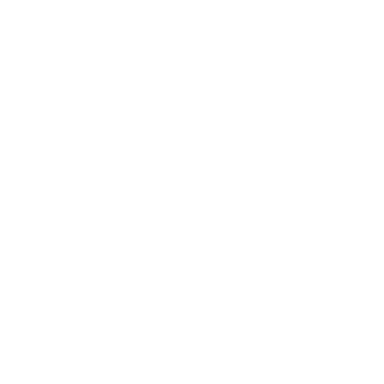 Lorem
Ipsum
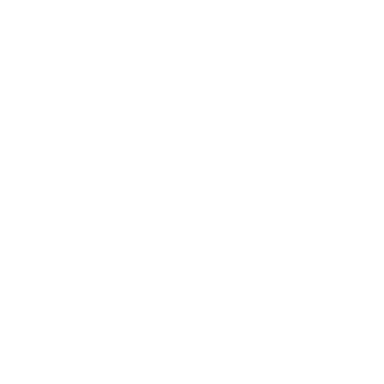 Lorem
Ipsum
Lorem
Ipsum
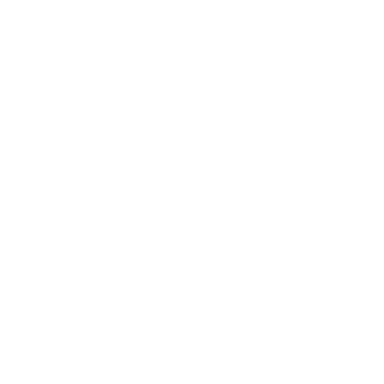 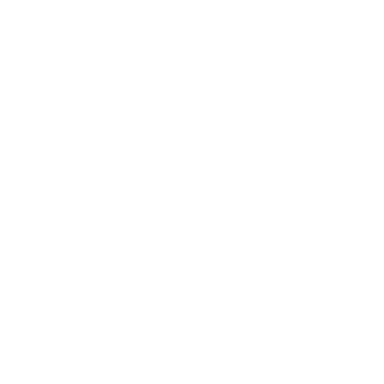 Lorem
Ipsum
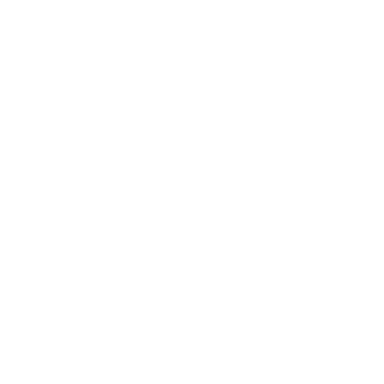 Lorem Ipsum
Lorem
Ipsum
Lorem
Ipsum
Lorem
Ipsum
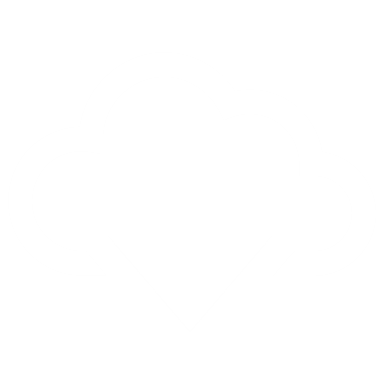 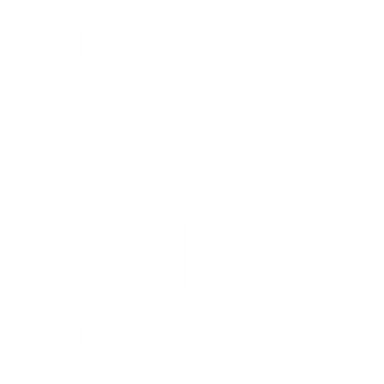 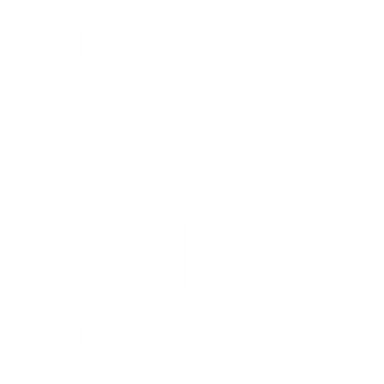 Lorem ipsum dolor sit amet, nibh est. A magna maecenas, quam magna nec quis, lorem nunc. Suspendisse viverra sodales mauris, cras pharetra proin egestas arcu erat dolor.
[Speaker Notes: © Copyright PresentationGO.com – The free PowerPoint and Google Slides template library]
Flowchart Board Game – Slide Template
Lorem Ipsum
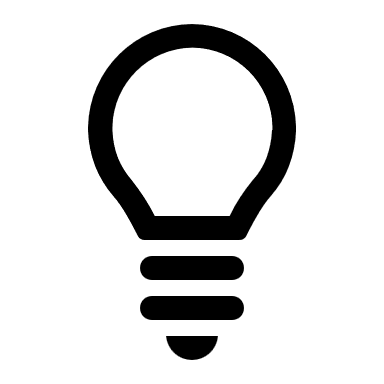 Lorem ipsum dolor sit amet, nibh est. A magna maecenas, quam magna nec quis, lorem nunc. Suspendisse viverra sodales mauris, cras pharetra proin egestas arcu erat dolor.
Lorem
Ipsum
Lorem
Ipsum
Lorem
Ipsum
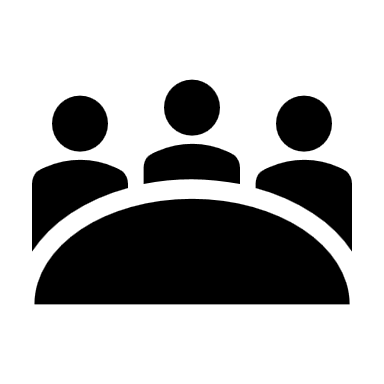 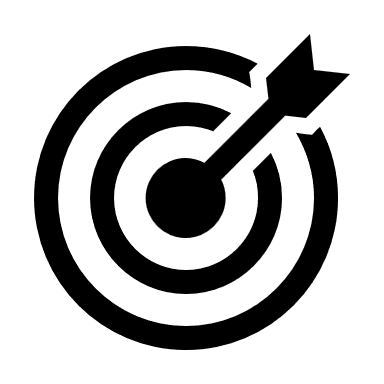 Lorem
Ipsum
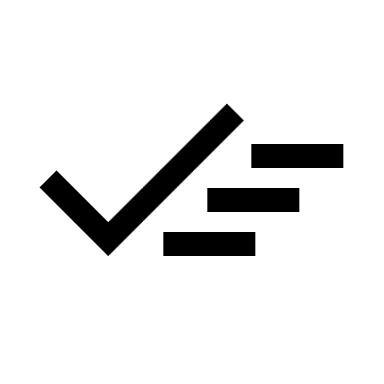 Lorem
Ipsum
Lorem
Ipsum
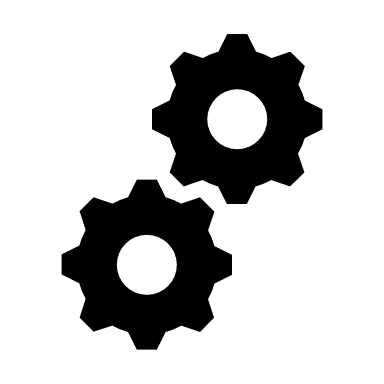 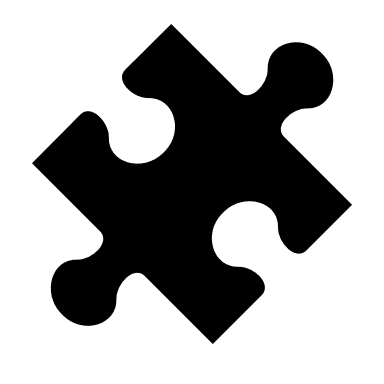 Lorem
Ipsum
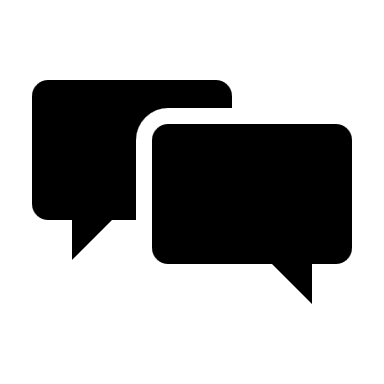 Lorem Ipsum
Lorem
Ipsum
Lorem
Ipsum
Lorem
Ipsum
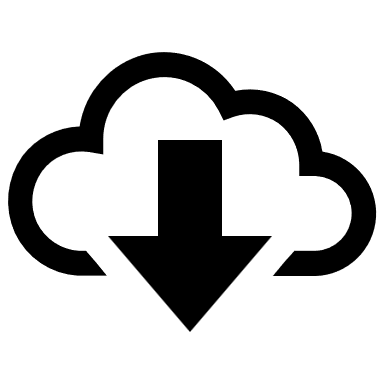 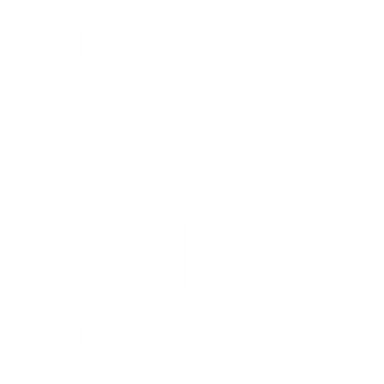 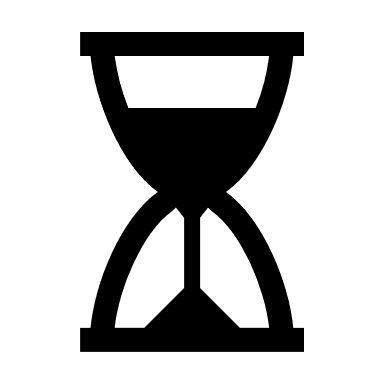 Lorem ipsum dolor sit amet, nibh est. A magna maecenas, quam magna nec quis, lorem nunc. Suspendisse viverra sodales mauris, cras pharetra proin egestas arcu erat dolor.
[Speaker Notes: © Copyright PresentationGO.com – The free PowerPoint and Google Slides template library]
[Speaker Notes: © Copyright PresentationGO.com – The free PowerPoint and Google Slides template library]